REGNEMODELLERNES POLITIK
Niels Fuglsang
14.11.2021
”Vi holder os til gængse regnemetoder. Det er det eneste ansvarlige at gøre”, Berlingske, 27.11.2011
“Hvis Stauning regnede som Finansministeriet, var det farvel til velfærdssamfundet”, Politiken, 25.08.2015
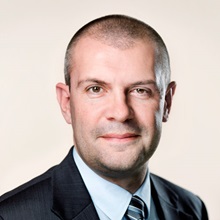 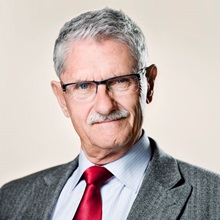 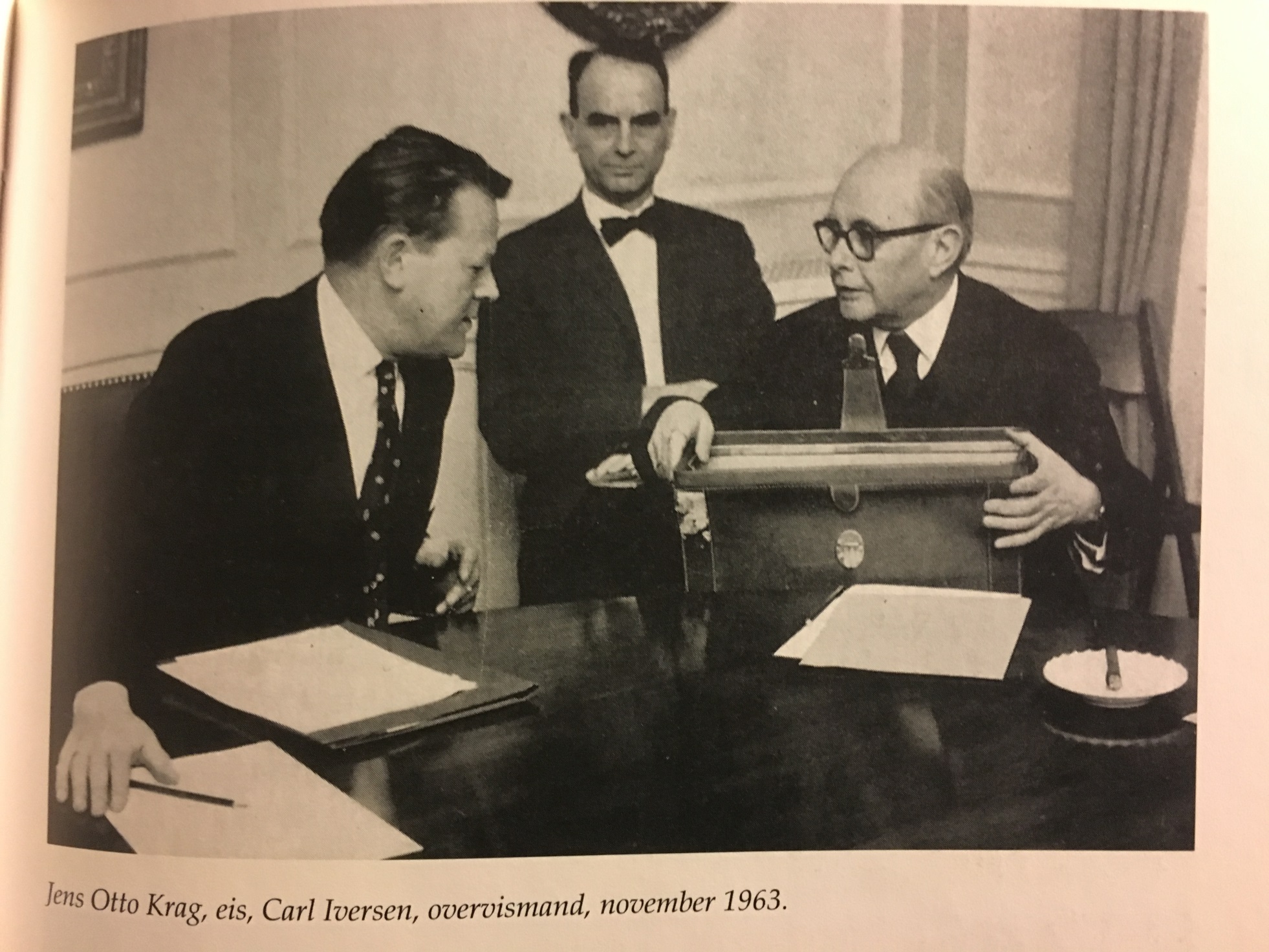 Institutionelt set-up for økonomisk politik i DK
Regnemodellens natur
Ekskluderet variabel D
Ekskluderet variabel E
Black Box
Inkluderet variabel B
Inkluderet variabel A
Inkluderet variabel C
Inkluderede/ekskluderede variable i 1970’erne
Strukturel Saldo
Miljø/klima
Black Box
BNP
Betalings-balance
Beskæf-tigelse
Inkluderede/ekskluderede relationer i dag
Black Box
Arbejds-udbud
Skat
Sociale udgifter
Økonomiske modeller som et anker
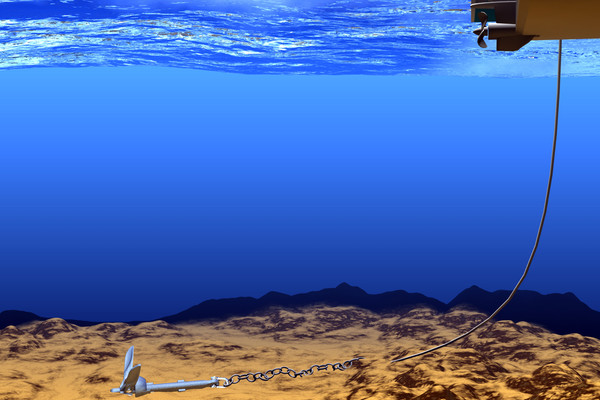